QM, Health Care, Adult Learners, and Leadership
[Speaker Notes: 3 Undergraduate Programs
4 Graduate Programs
3 blended/hybrid programs
50-75 courses are offered online during the academic year
 120 Summer courses are online

* 26 QM courses]
Your Facilitators in Today’s Session
Rita L. Rahoi-Gilchrest, Professor of Communication Studies/Director, General Education Program at Winona State University.  She is certified as a Quality Matters Peer Reviewer and Master Reviewer, and teaches in the WSU HLA program.
Robin O’Callaghan, Senior Instructional Designer at Winona State University. She is certified as a QM Peer Reviewer, face-to-face trainer and Lead Coordinator, and has assisted the HLA program in ensuring QM certification for all its online courses.
Our Objectives in Today’s Session
Participants will be able to identify key competencies needed in health care leadership.
Participants will create a resource list or map to assist in program planning for adult learners in the healthcare industry.
Participants will compare and contrast different ways to address common challenges in degree completion programs.
Long Story Short:  It’s a Lot of Work!
Bureau of Labor Statistics-the healthcare industry will grow at an unprecedented rate up to 2022, creating significant demand for qualified healthcare leaders.
We met with stakeholders in health care across Minnesota to identify key leadership and managerial skills needed in this expanding field
We matched those skills with the departments willing and able to participate, as well as their course offerings
We developed internal support for the program
WWYUD:  What Would Your University Do?
Brainstorm using your worksheet to identify – 
What key skills do you believe would be needed for graduates of a program such as the HLA program?
What kinds of interdisciplinary programs do you think your university could create?
Who would be the key departments and players/point people/opinion leaders you would want to have included in your preliminary discussions?
What do you see as some of the challenges in doing this at your university?
What Our University Did
What key skills do you believe would be needed for graduates of a program such as the HLA program?
Knowledge Domain I: Communication and Relationship Management
Knowledge Domain : Leadership and Critical Thinking
Knowledge Domain III: Professionalism
Knowledge Domain IV: Knowledge of the Healthcare Environment
Knowledge Domain V: Business Knowledge/Skills
What Challenged Us!
The rapid growth and popularity of the program, and class sizes growing in response;
Ensuring commitment across faculty and departments; 
Administrative support – no structure for IDP (interdisciplinary programs);
Accountability for ‘work contracted’ and clarity of expectations; 
The adult learners themselves
What We Did in Response!
Created a key entry course:  HLA 300, Introduction to Healthcare, Leadership & Administration
Course skills developed:
Technical skills for online learning
Research and writing skills
Introduction to leadership styles
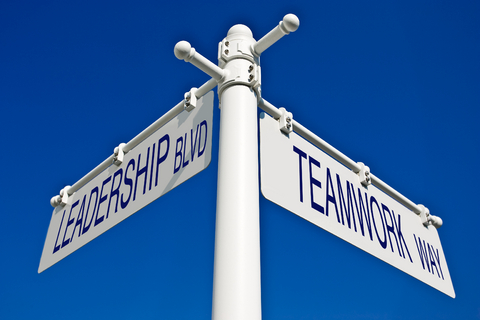 Faculty Support & Professional Development
WeTeach Foundation Series
Module 1: Charting Your Course
Module 2: Quality Matters Overview
Module 3: Connecting with Online Student Services. 
Module 4: Communicating and Collaborating with Your Students Online
Module 5: Learning Objectives & Course Module 6: Online Assessment and Feedback
Module 7: Instructional Materials
Format: virtual meeting with online content
[Speaker Notes: **each module starts with a look at the QM standard related to the topic. 
** we also bring in examples from QM courses

**Research and the Rubric
** Hot Seat]
WeTeach Advanced Series
Module 0: Pre-Course Information
Module 1: Learning Objectives
Module 2: Alignment
Module 3: Assessments
Module 4: Instructional Materials
Module 5: Peek Inside a QM Course

Format: Weekly face-to-face meetings that progress into 1:1 custom meeting for online course design.
[Speaker Notes: Roadmaps]
TLT InFocus:WeTeach Video
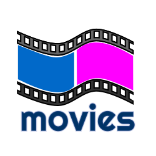 Quality Matters Support
QM Professional Development on campus
APPQMR, Peer Reviewer, Improving Your Online Course and Standard Workshops
QM National Conference
Three HLA faculty attended the last two years
Funding for QM Reviews
Internal reviews were conducted prior to seeking external review
What Support Do You Need to Succeed?
Personal needs
Program/Department/College-level needs
Institution/University-wide needs
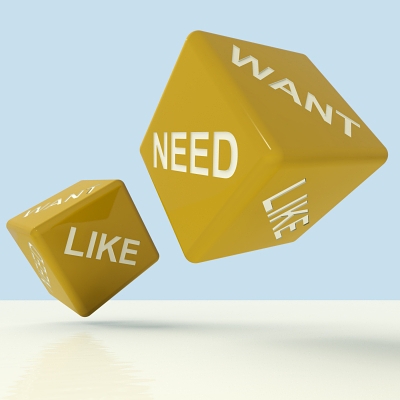 Moving Forward…
We plan to continue our commitment to QM as we explore new IDP (interdisciplinary programs);
We are fortunate to have a high level of institutional support for our WeTeach and QM initiatives;
We hope to increase our local peer reviewer/ master reviewer pool to keep improving the quality of our offerings; 
We are excited to see what lies ahead!